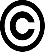 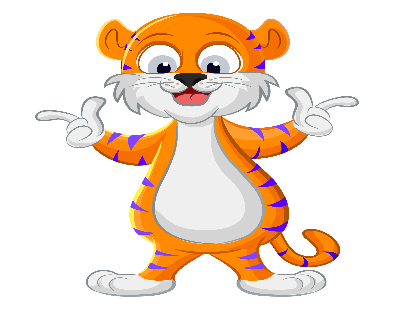 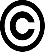 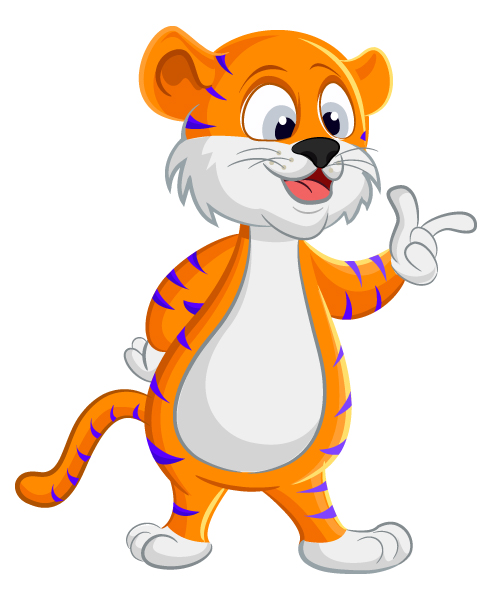 Annona IT Solutions Pvt Ltd
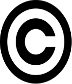 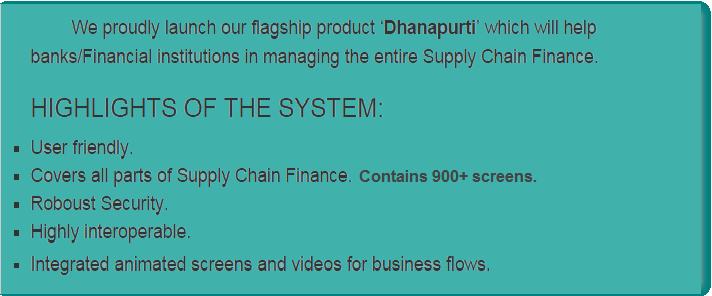 Annona IT Solutions Pvt. Ltd
Confidential  and Proprietary         1
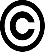 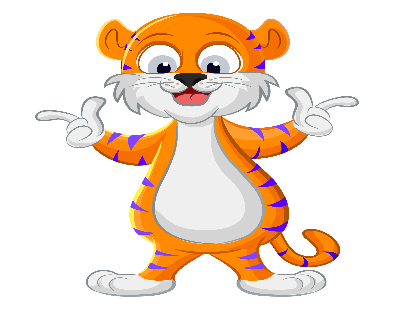 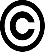 TECHNICAL  ASPECTS
Annona IT Solutions Pvt. Ltd
Confidential  and Proprietary         2
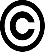 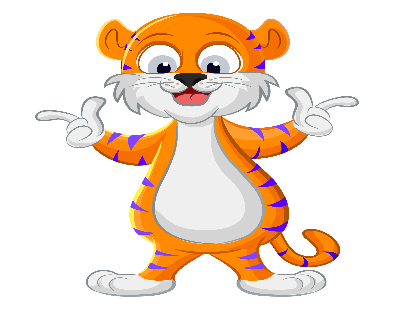 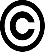 Frameworks - Spring 3.1, JPA 2, JQuery, JavaScript, JSP

Eclipse IDE ,Tomcat 8.0, JDK 7.0

Database - PostgreSQL
Annona IT Solutions Pvt. Ltd
Confidential  and Proprietary         3
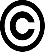 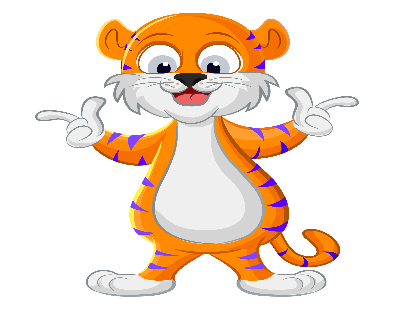 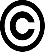 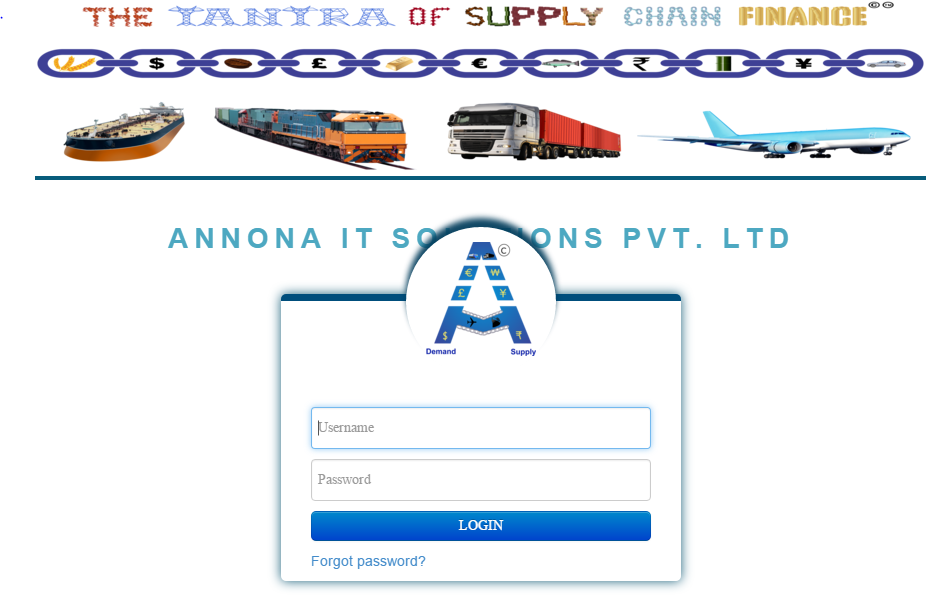 Annona IT Solutions Pvt. Ltd
Confidential  and Proprietary         4
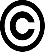 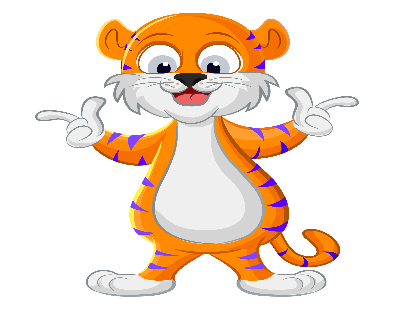 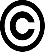 Supports 16 major Languages
English
Hindi
Spanish
German
French
Italian
Arabic
Portuguese
Chinese
Japanese
Russian
Bulgarian
Hungarian
Czech
Ukrainian
Croatian
Annona IT Solutions Pvt. Ltd
Confidential  and Proprietary         5
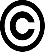 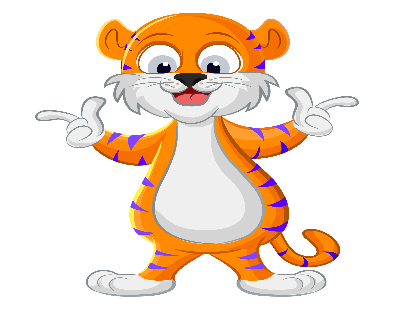 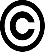 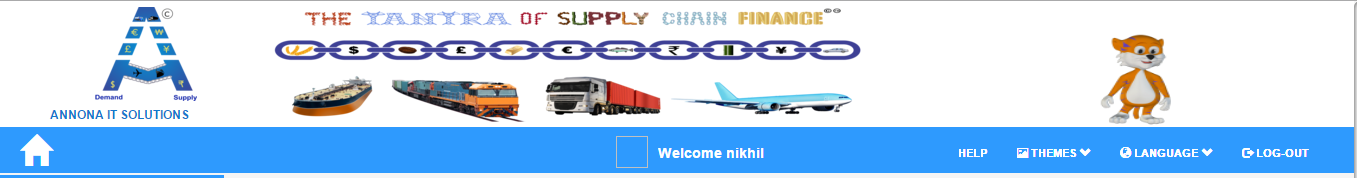 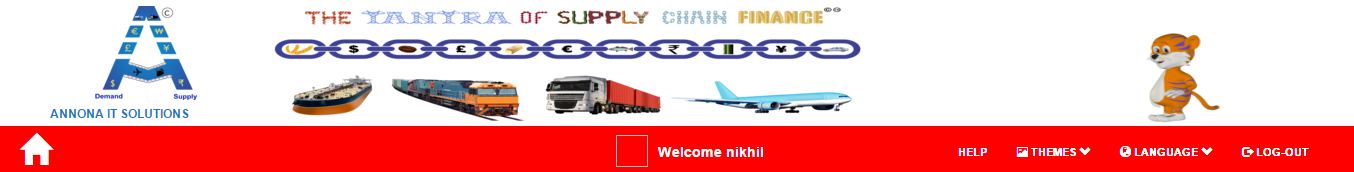 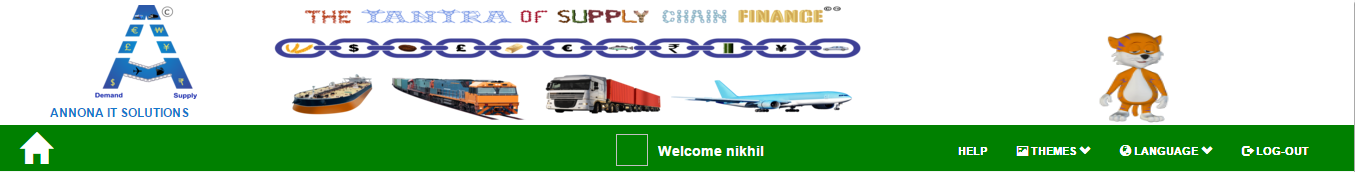 Annona IT Solutions Pvt. Ltd
Confidential  and Proprietary         6
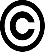 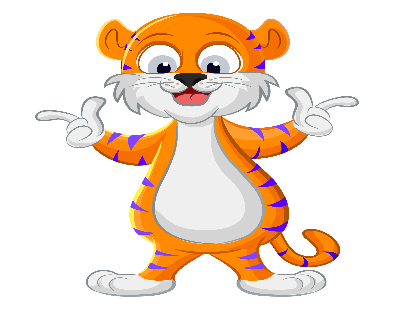 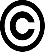 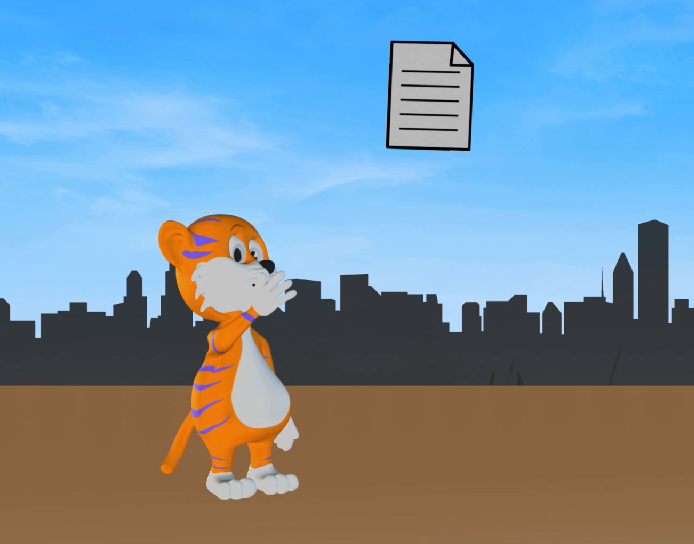 Email
Annona IT Solutions Pvt. Ltd
Confidential  and Proprietary         7
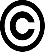 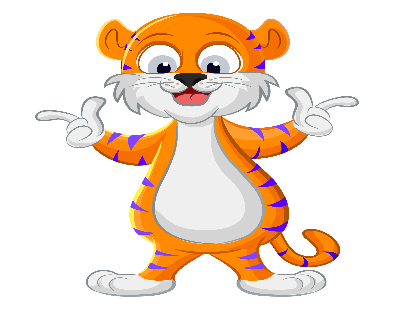 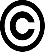 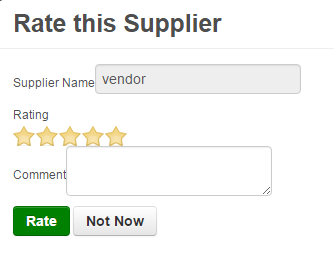 Annona IT Solutions Pvt. Ltd
Confidential  and Proprietary         8
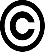 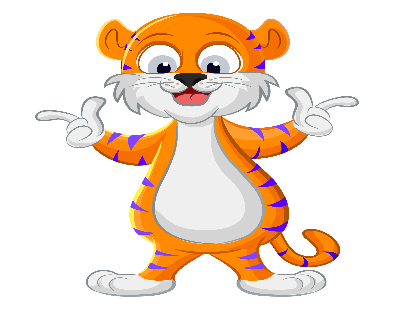 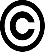 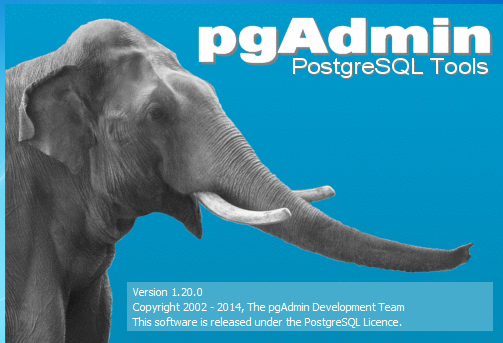 <properties>
<property name="javax.persistence.jdbc.url" value="jdbc:postgresql://localhost:5432/postgres" />
<property name="javax.persistence.jdbc.driver" value="org.postgresql.Driver" />
<property name="javax.persistence.jdbc.user" value="postgres" />
<property name="javax.persistence.jdbc.password" value="1234" /> 
<property name="hibernate.dialect" value="org.hibernate.dialect.PostgreSQLDialect" />
<property name="hibernate.hbm2ddl.auto" value="update" />
Annona IT Solutions Pvt. Ltd
Confidential  and Proprietary         9
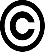 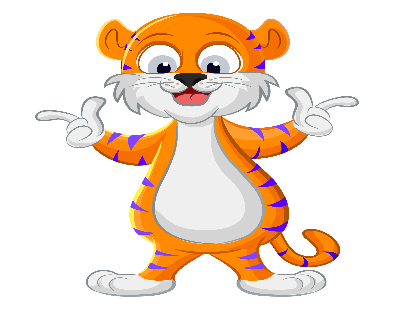 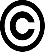 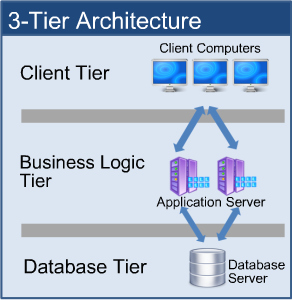 Annona IT Solutions Pvt. Ltd
Confidential  and Proprietary         10
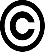 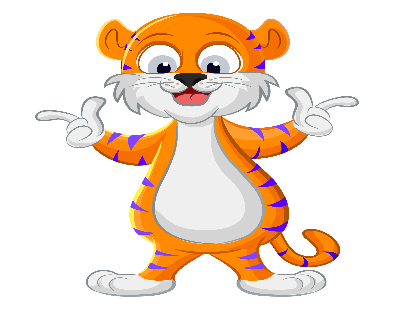 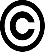 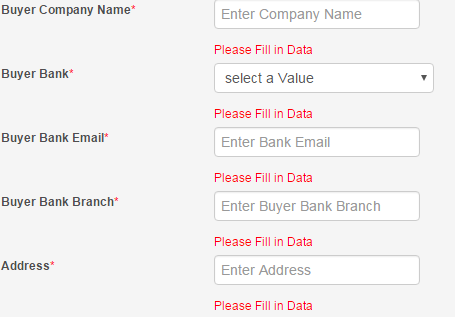 Annona IT Solutions Pvt. Ltd
Confidential  and Proprietary         11
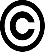 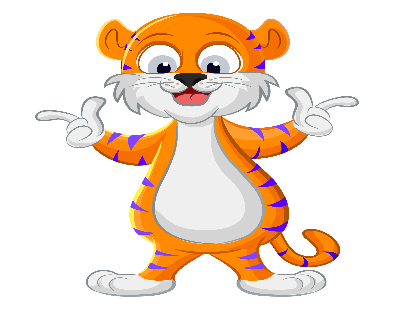 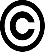 Spring Security on URL and login Password

Session Handling with flexible login-logout time

JSP connected to tiles

Common Headers and footers for all JSP

High performance

Highly Interoperable

Can be operated without internet connection

Flexible with multiple users
Annona IT Solutions Pvt. Ltd
Confidential  and Proprietary         12
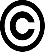 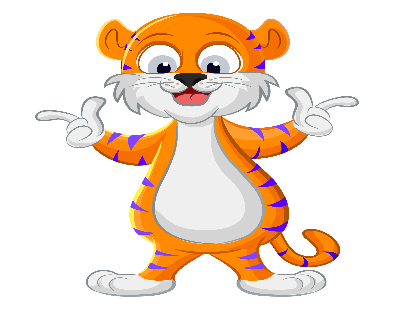 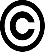 FUNCTIONAL  ASPECTS
Annona IT Solutions Pvt. Ltd
Confidential  and Proprietary         13
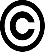 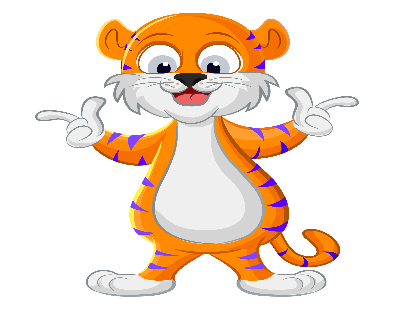 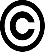 Customer
Bank Employee
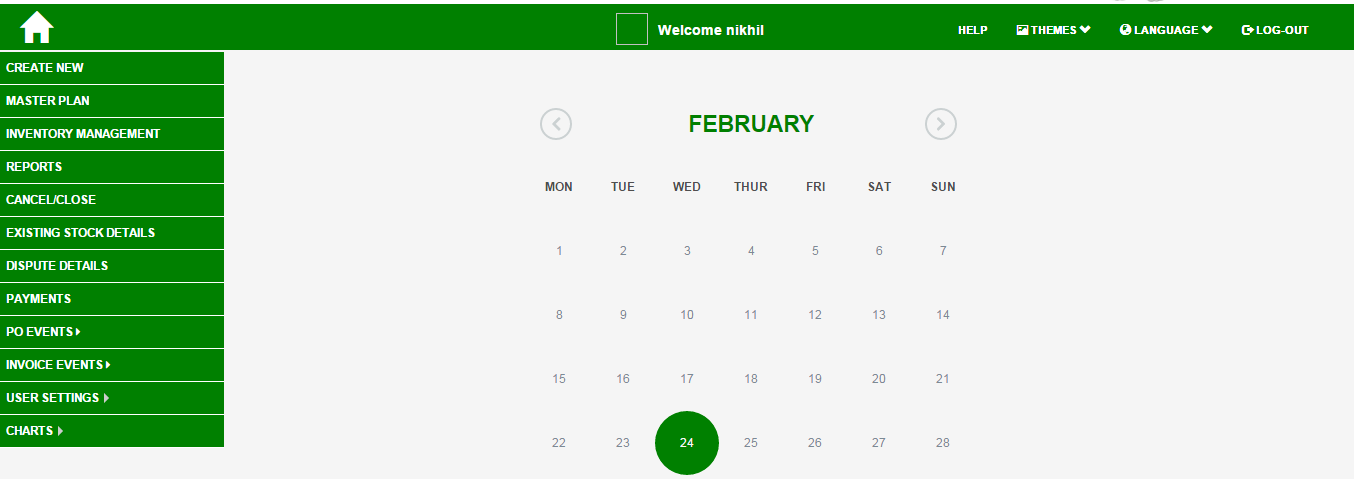 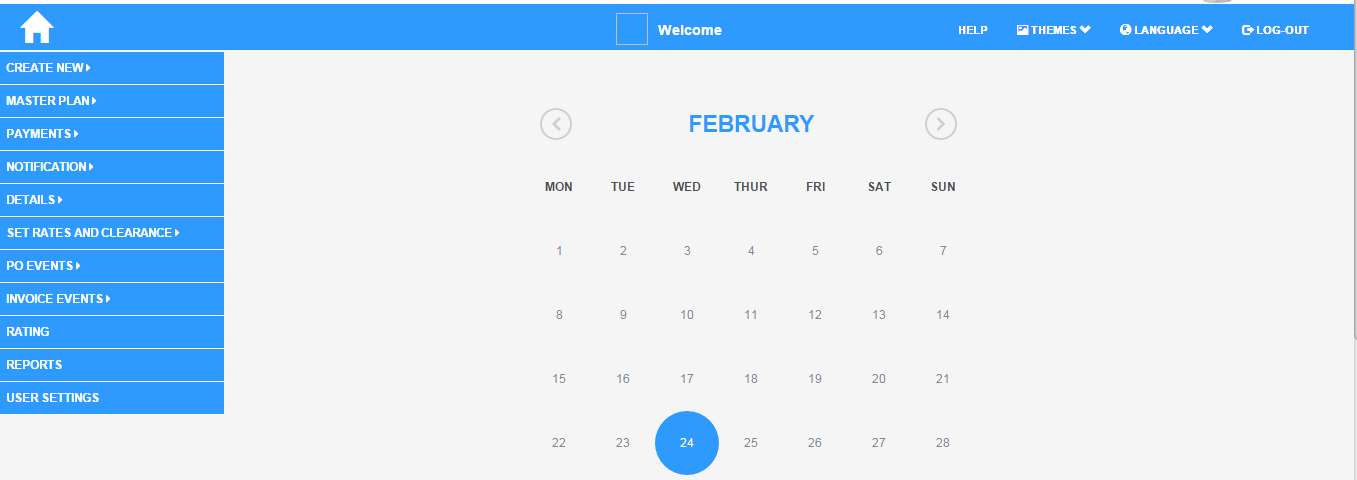 System consists of 11 types of accounts
Annona IT Solutions Pvt. Ltd
Confidential  and Proprietary         14
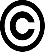 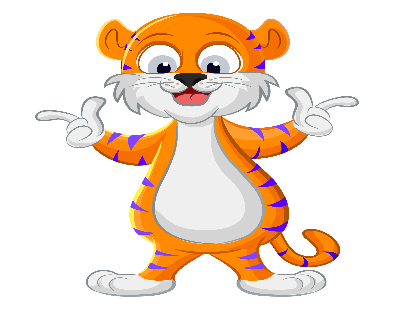 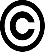 Customer
Customer Approval Manager
Bank
Annona IT Solutions Pvt. Ltd
Confidential  and Proprietary         15
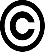 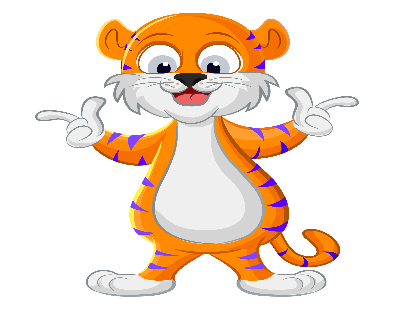 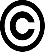 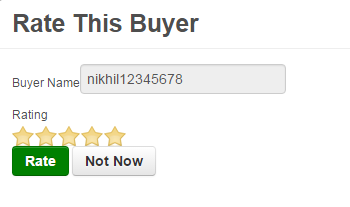 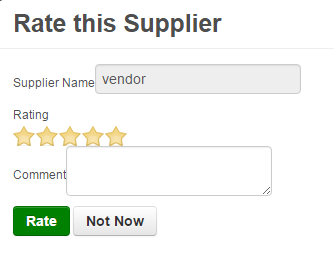 Annona IT Solutions Pvt. Ltd
Confidential  and Proprietary         16
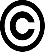 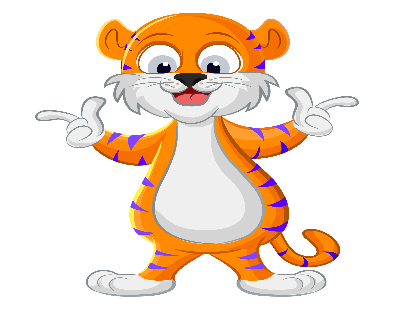 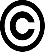 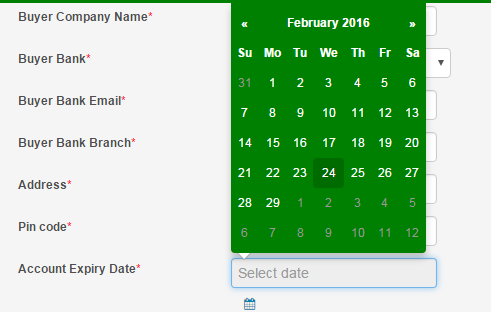 On Account Expiry User gets email intimation 2 days prior regarding the same
Annona IT Solutions Pvt. Ltd
Confidential  and Proprietary         17
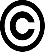 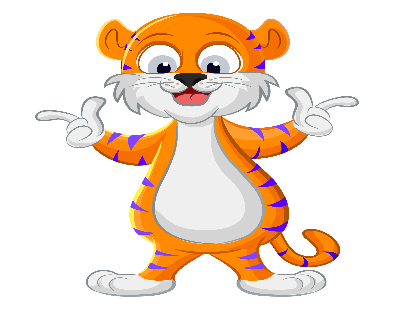 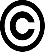 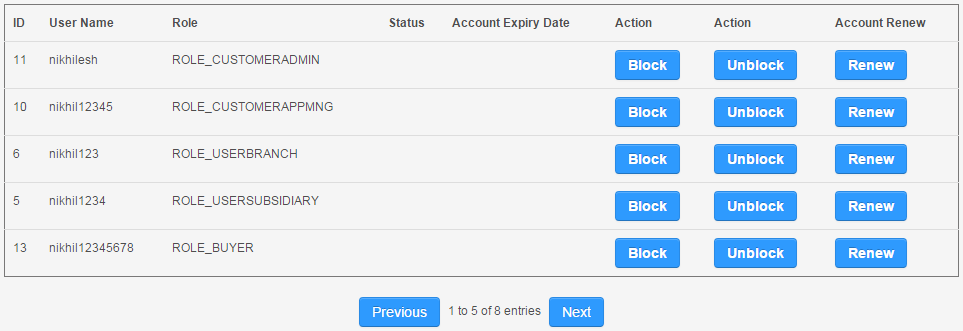 Annona IT Solutions Pvt. Ltd
Confidential  and Proprietary         18
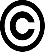 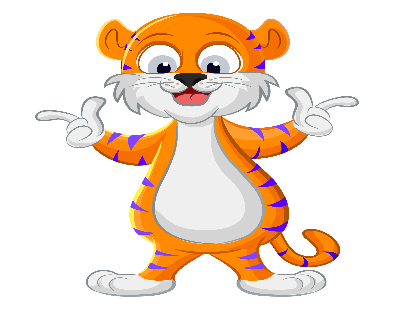 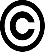 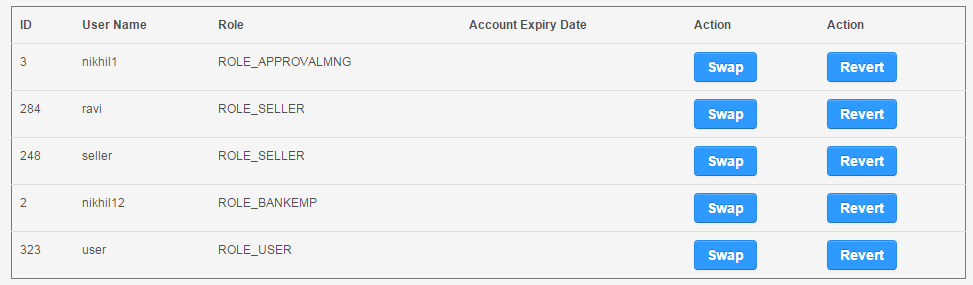 Admin can swap account to other user and revert to original user flexibly
Annona IT Solutions Pvt. Ltd
Confidential  and Proprietary         19
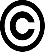 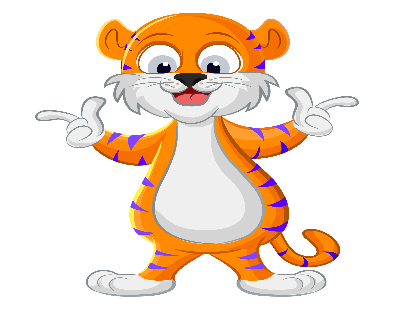 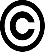 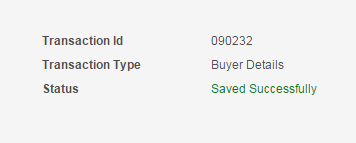 Unique ID is generated by System for every transaction
Annona IT Solutions Pvt. Ltd
Confidential  and Proprietary         20
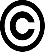 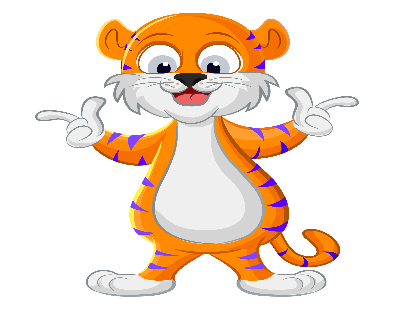 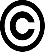 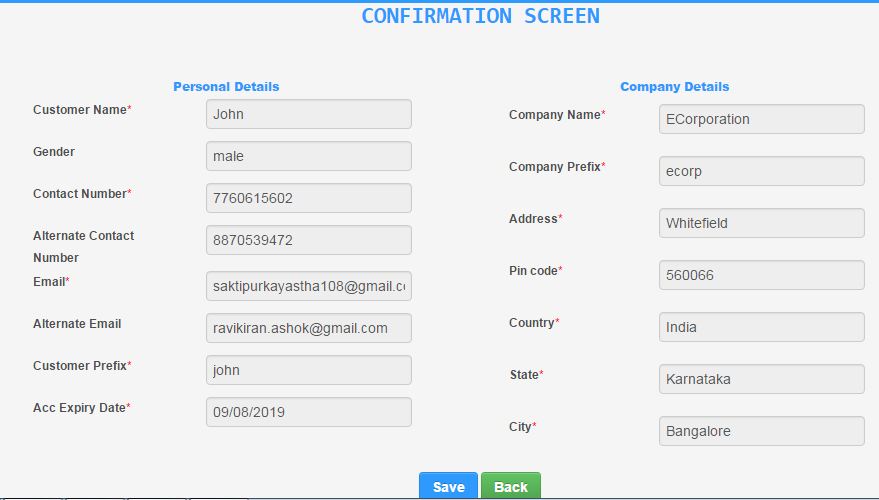 Annona IT Solutions Pvt. Ltd
Confidential  and Proprietary         21
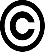 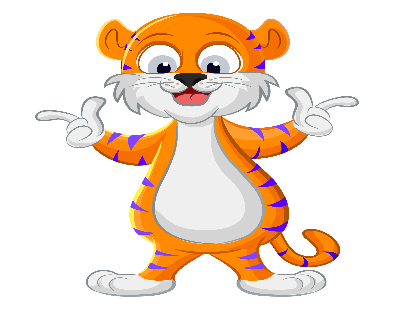 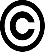 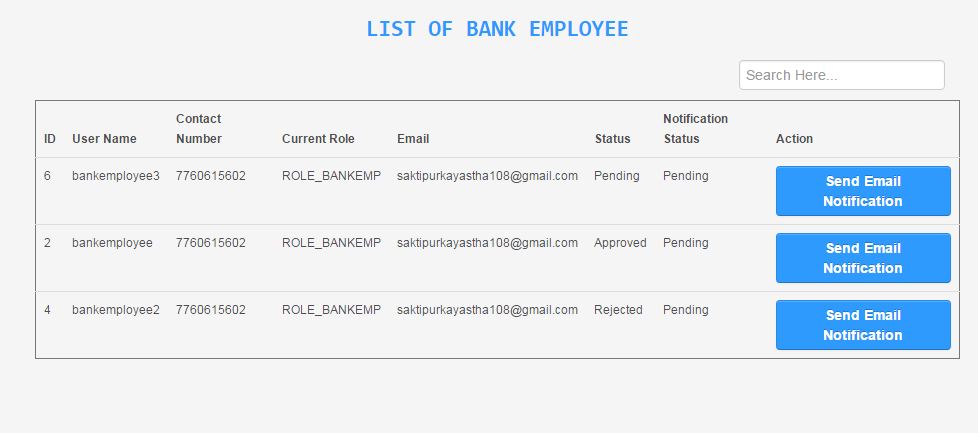 Annona IT Solutions Pvt. Ltd
Confidential  and Proprietary         22
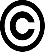 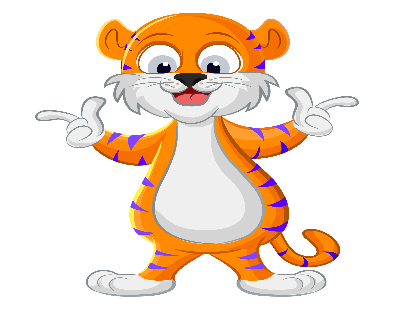 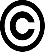 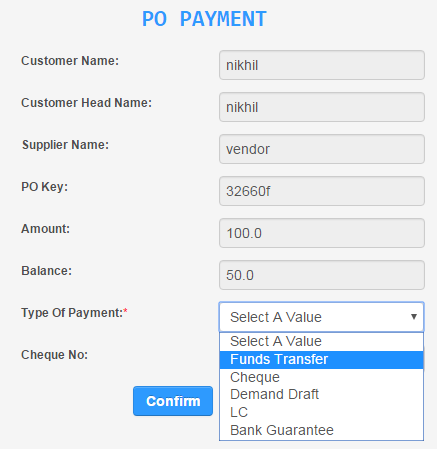 End to End Payment system with Multiple & Advance payment options. Cash payment
                                          can also be monitored
Annona IT Solutions Pvt. Ltd
Confidential  and Proprietary         23
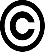 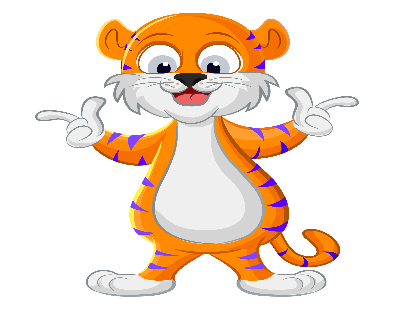 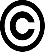 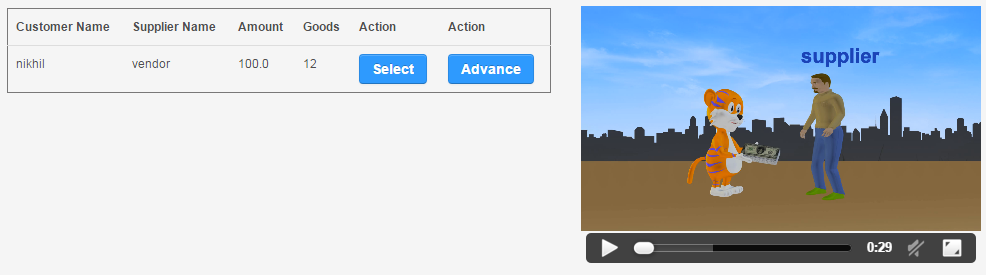 Fully dynamic animated videos
For Animation videos please check out the link below:                     -                https://youtu.be/l2s2fhMD99Q
Annona IT Solutions Pvt. Ltd
Confidential  and Proprietary         24
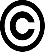 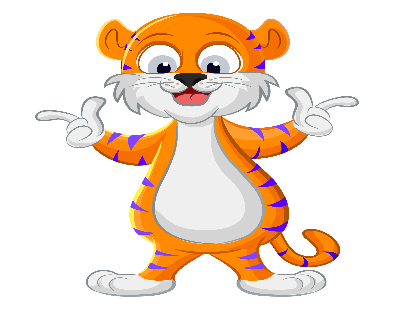 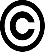 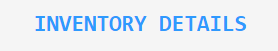 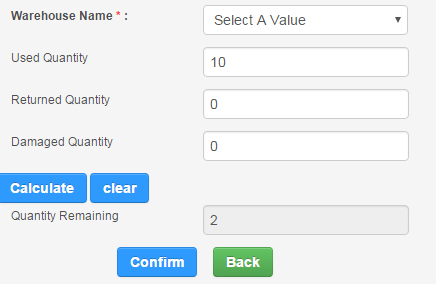 Inventory management capturing dynamic goods statistics
Annona IT Solutions Pvt. Ltd
Confidential  and Proprietary         25
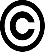 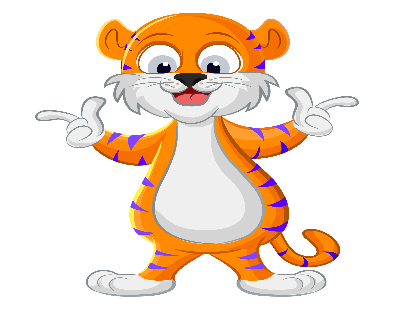 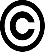 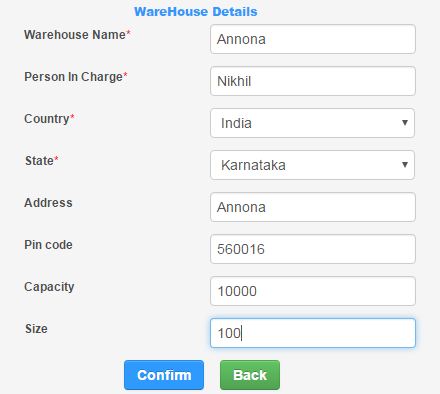 Annona IT Solutions Pvt. Ltd
Confidential  and Proprietary         26
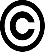 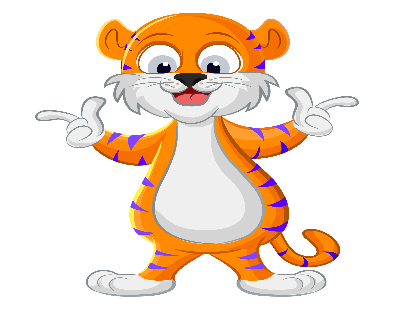 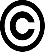 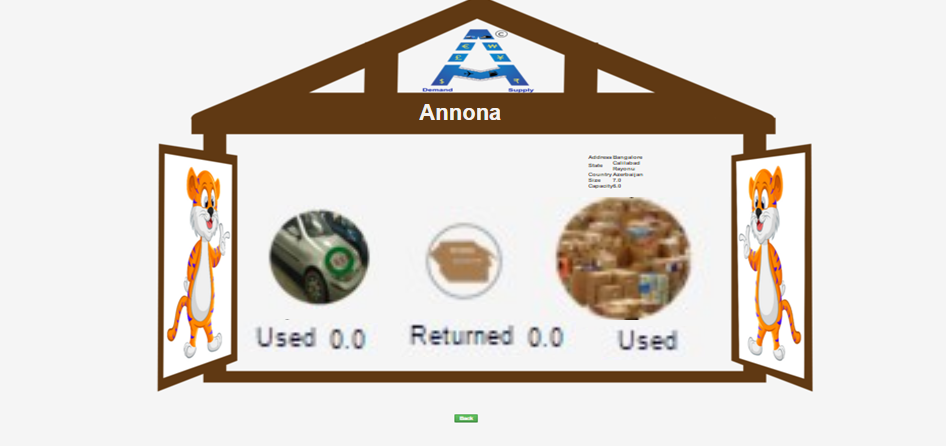 Annona IT Solutions Pvt. Ltd
Confidential  and Proprietary         27
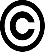 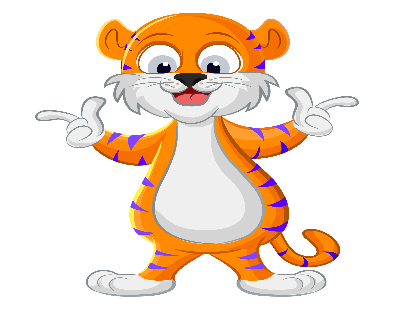 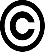 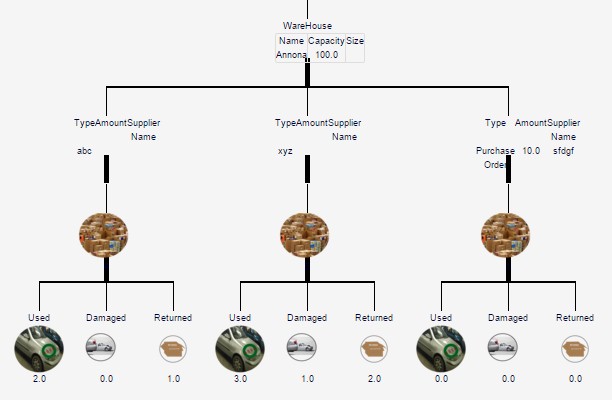 Dynamic tree structure for warehouse and inventory details with images
Annona IT Solutions Pvt. Ltd
Confidential  and Proprietary         28
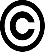 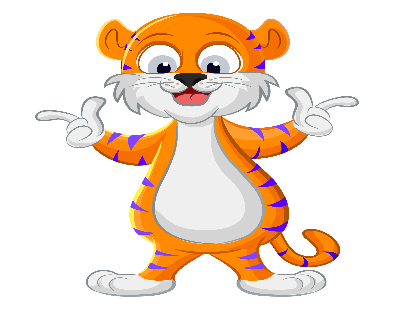 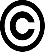 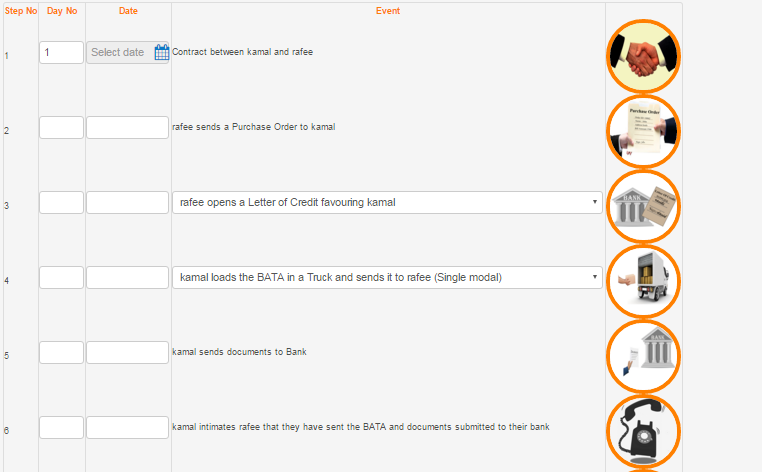 Annona IT Solutions Pvt. Ltd
Confidential  and Proprietary         29
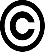 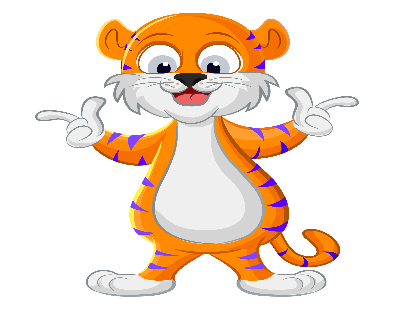 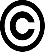 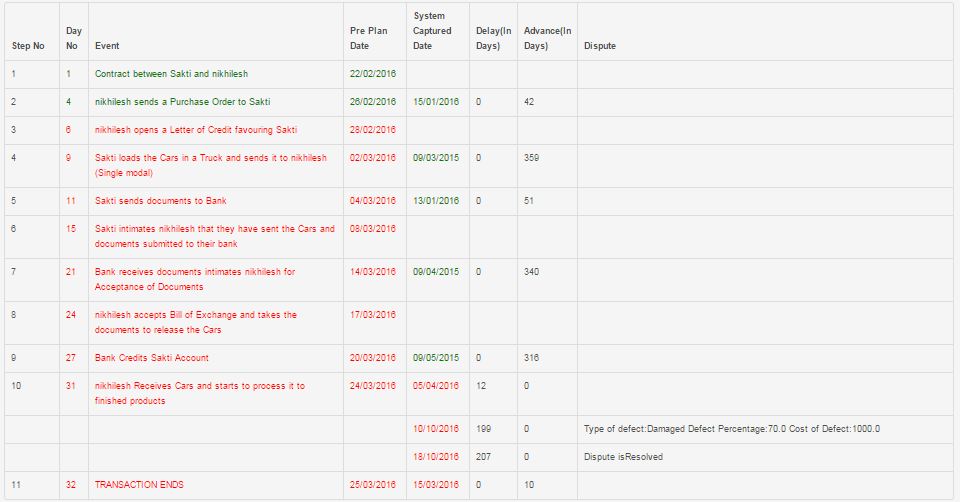 Annona IT Solutions Pvt. Ltd
Confidential  and Proprietary         30
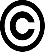 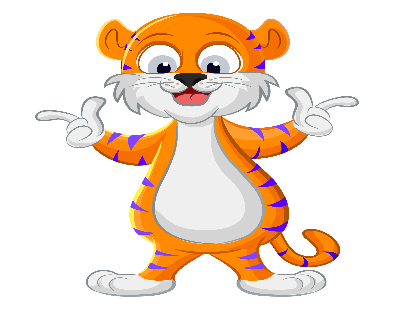 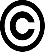 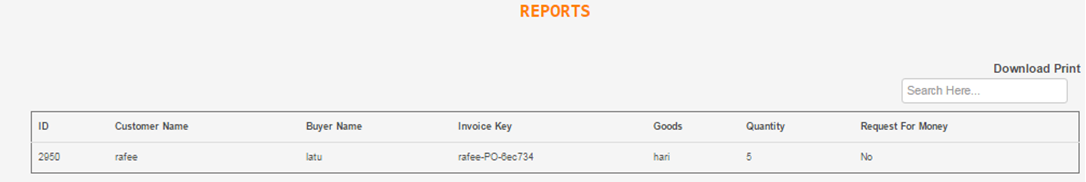 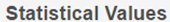 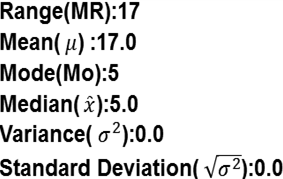 Fully flexible report system with automatically generated statistical data with Download and Print option
Annona IT Solutions Pvt. Ltd
Confidential  and Proprietary         31
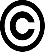 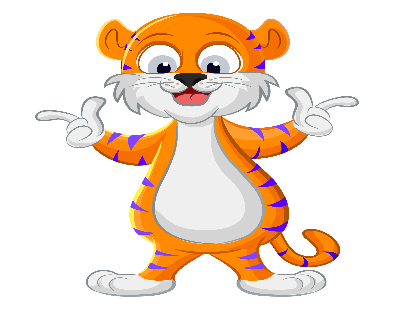 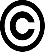 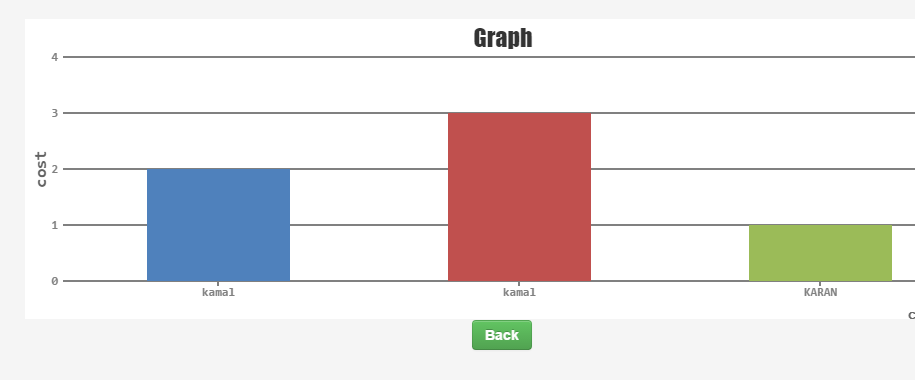 Graphical view of Cost exposure
Annona IT Solutions Pvt. Ltd
Confidential  and Proprietary         32
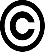 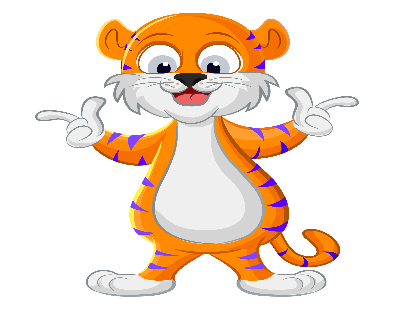 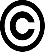 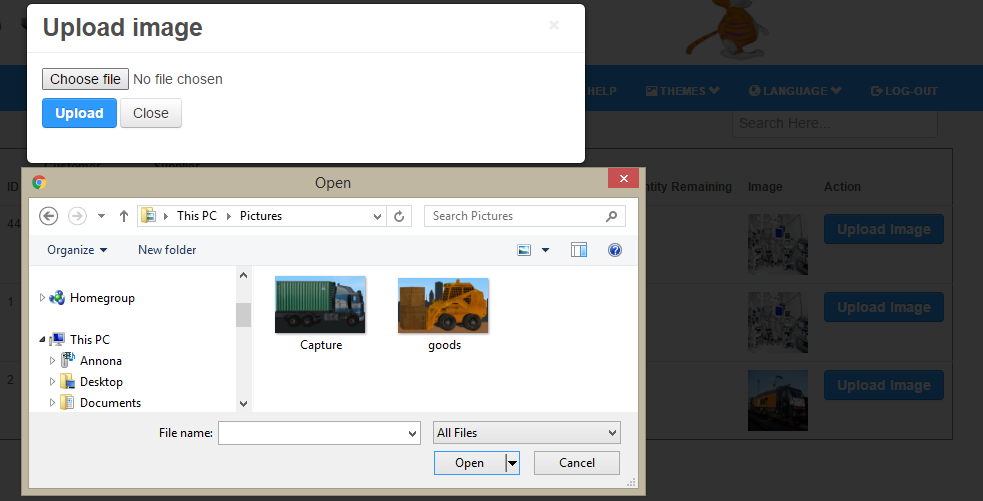 Annona IT Solutions Pvt. Ltd
Confidential  and Proprietary         33
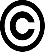 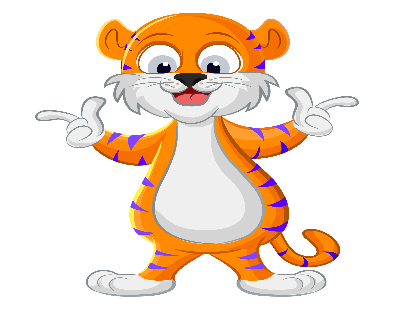 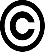 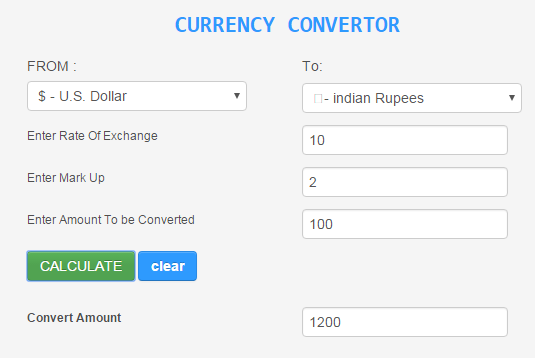 Multiple Currencies conversion and calculations
Annona IT Solutions Pvt. Ltd
Confidential  and Proprietary         34
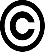 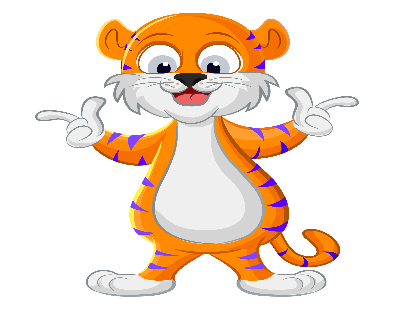 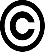 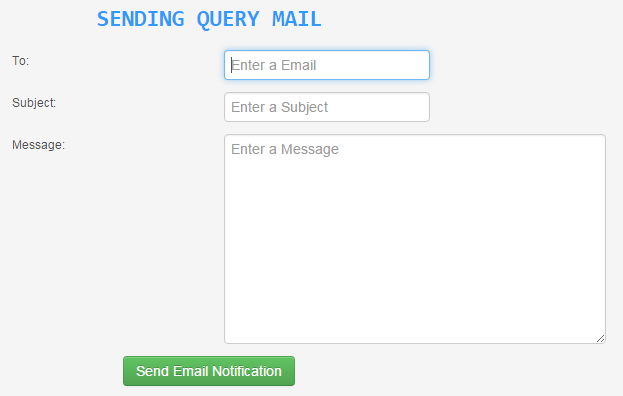 Annona IT Solutions Pvt. Ltd
Confidential  and Proprietary         35
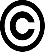 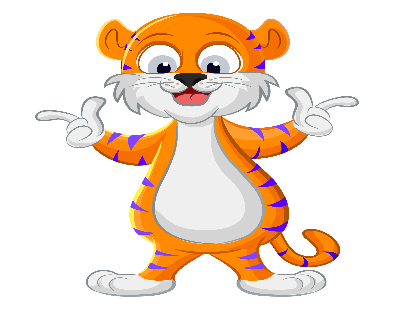 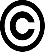 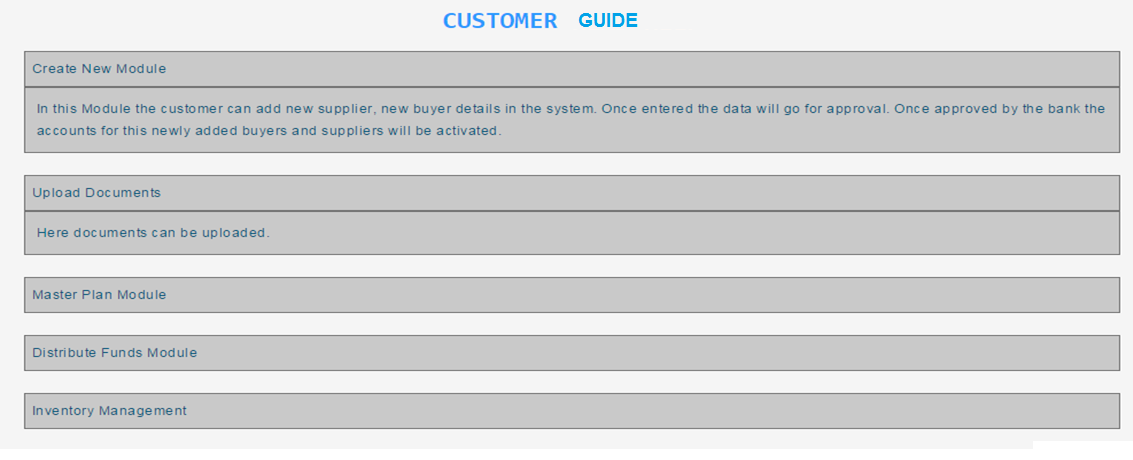 Guide for every Role
Annona IT Solutions Pvt. Ltd
Confidential  and Proprietary         36
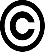 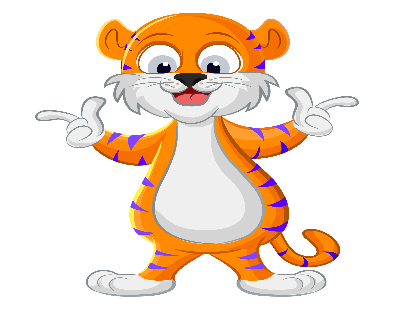 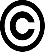 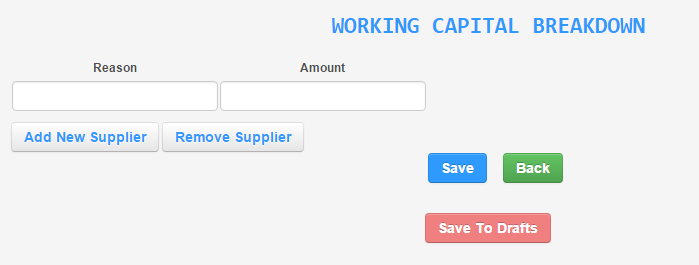 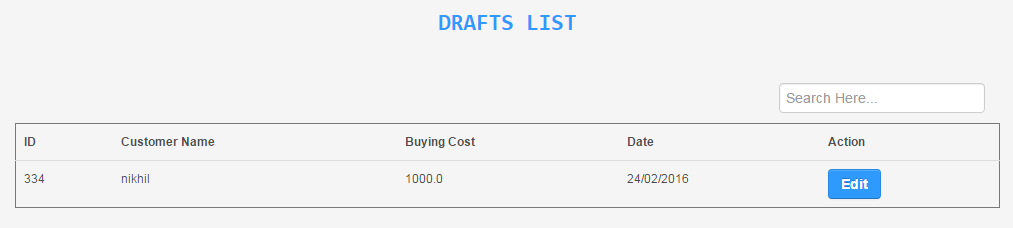 Annona IT Solutions Pvt. Ltd
Confidential  and Proprietary         37
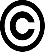 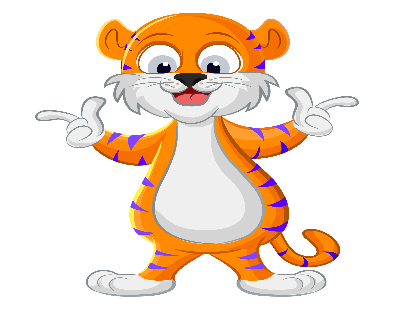 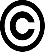 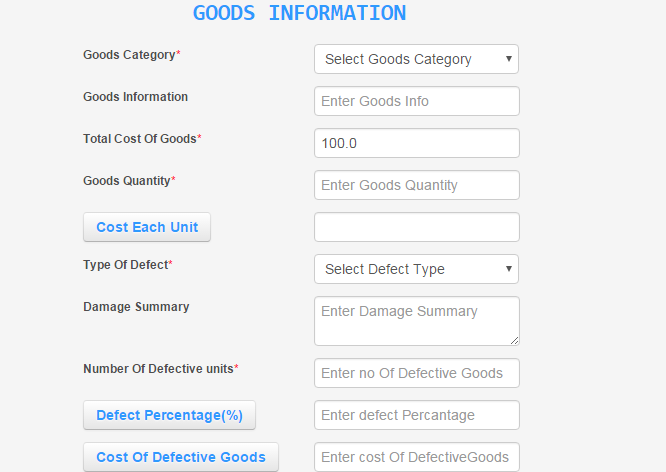 Annona IT Solutions Pvt. Ltd
Confidential  and Proprietary         38
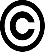 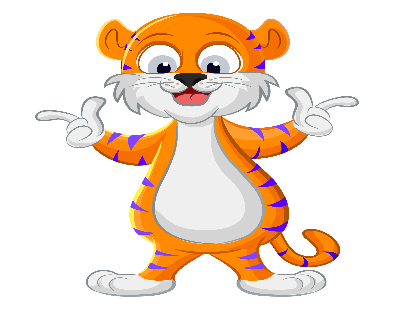 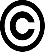 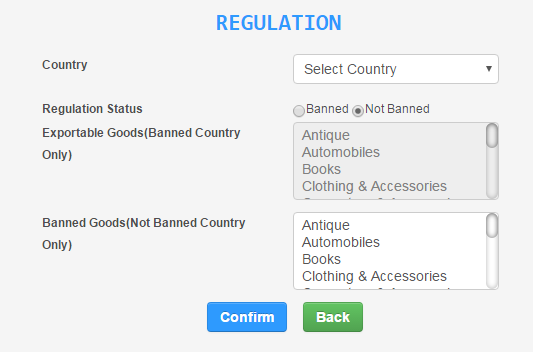 Regulations on Countries and Goods
Annona IT Solutions Pvt. Ltd
Confidential  and Proprietary         39
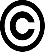 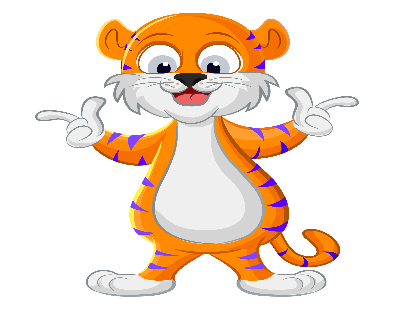 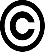 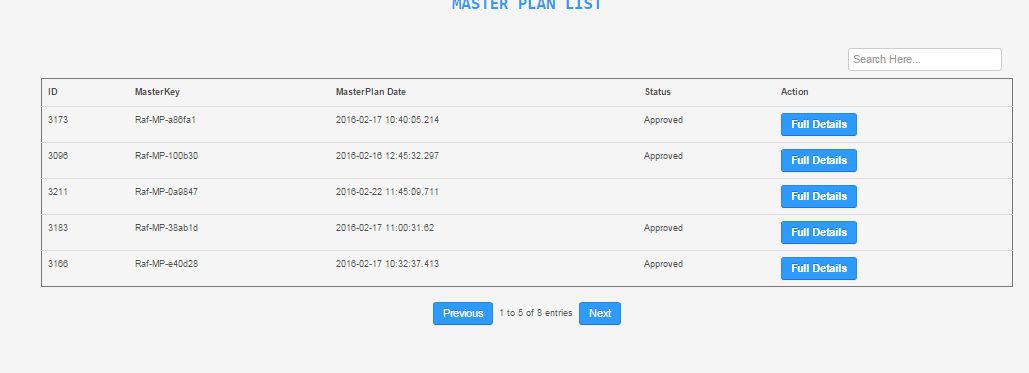 Search & Pagination
Annona IT Solutions Pvt. Ltd
Confidential  and Proprietary         40
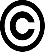 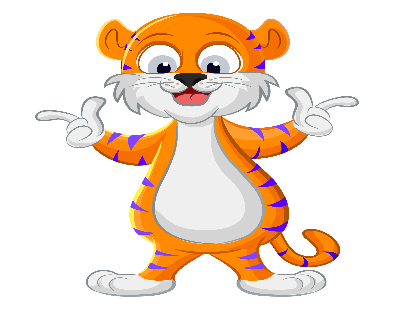 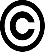 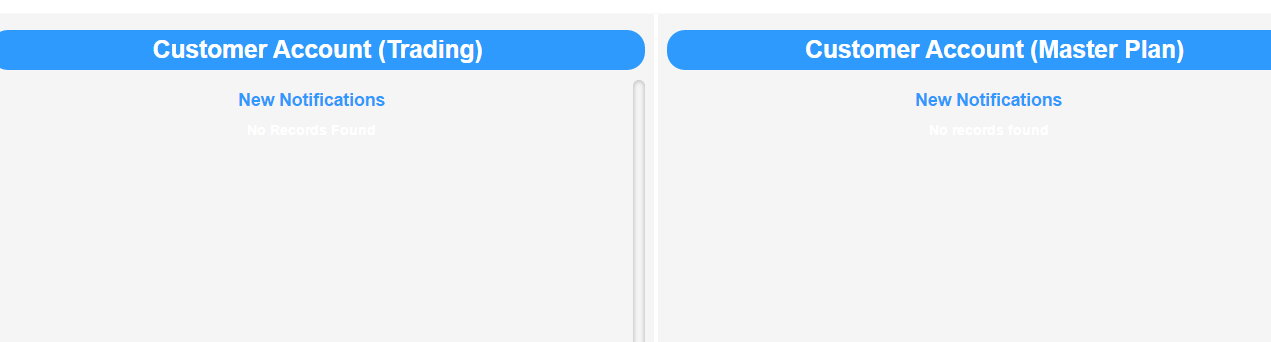 Two different accounts section with Notifications
Annona IT Solutions Pvt. Ltd
Confidential  and Proprietary         41
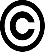 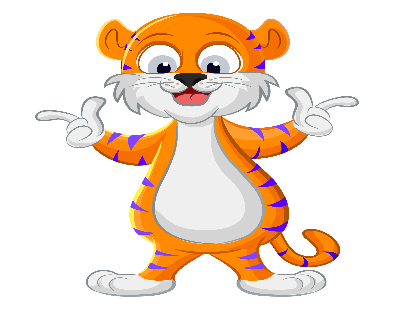 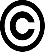 Flexible Automatic email on payments

Transfer Pricing Monitoring

Detailed records for all relevant data

Password Expiry & Forgot Password

We have applied patent for the product
Annona IT Solutions Pvt. Ltd
Confidential  and Proprietary         42
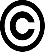 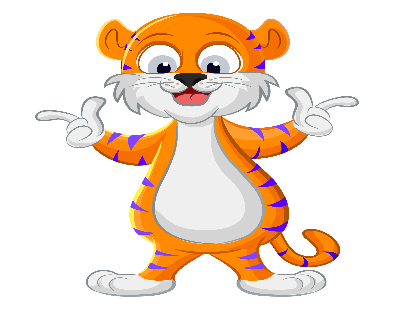 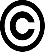 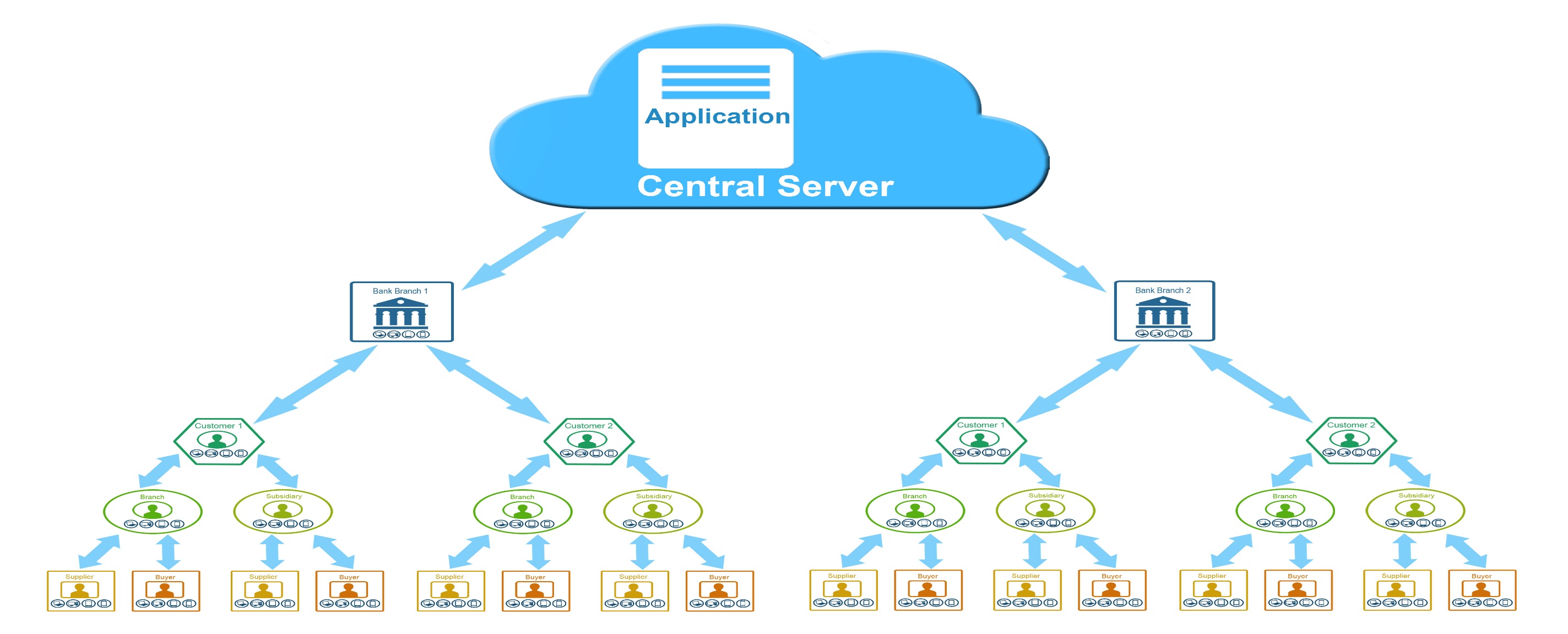 Annona IT Solutions Pvt. Ltd
Confidential  and Proprietary         43
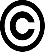 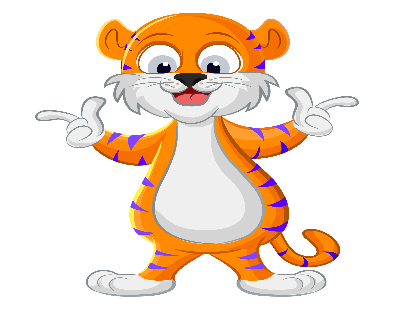 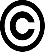 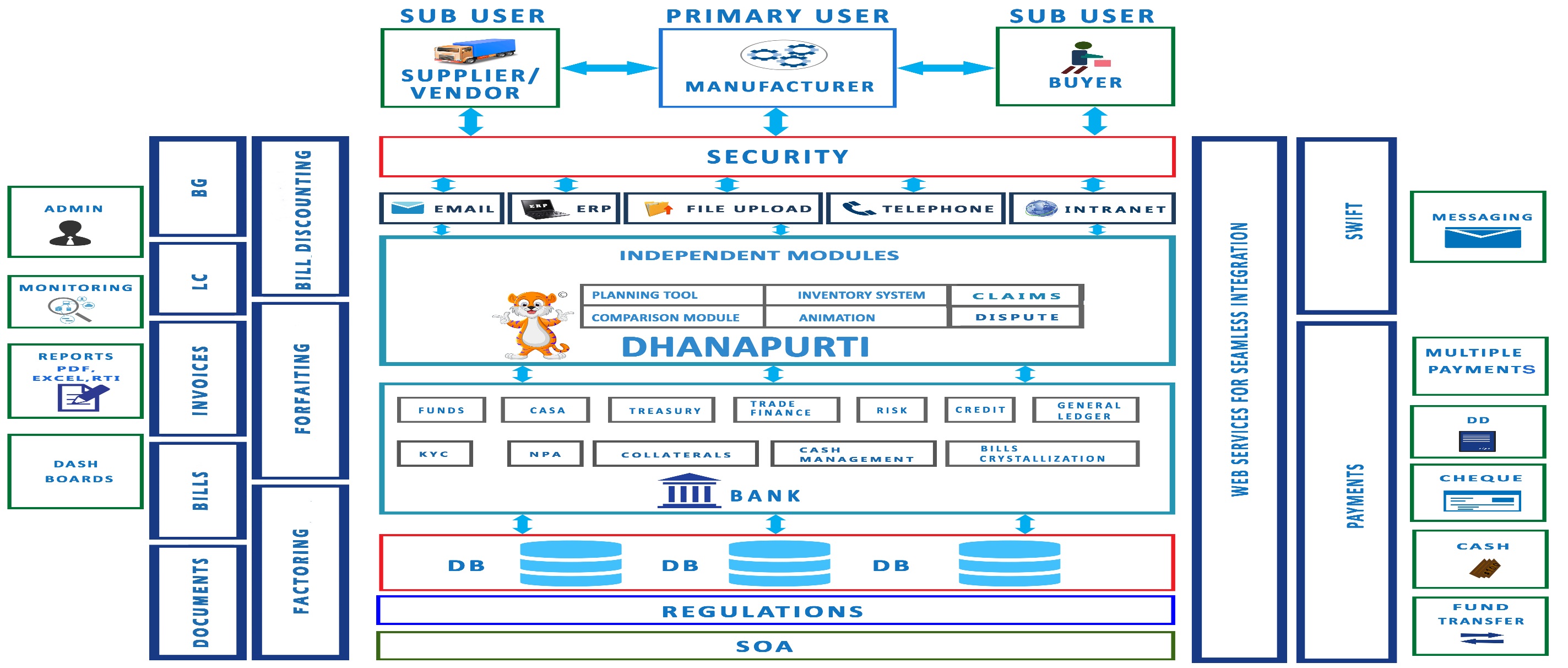 Annona IT Solutions Pvt. Ltd
Confidential  and Proprietary         44
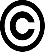 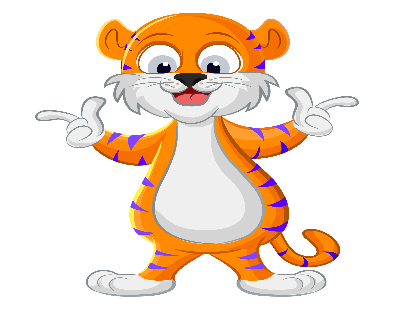 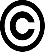 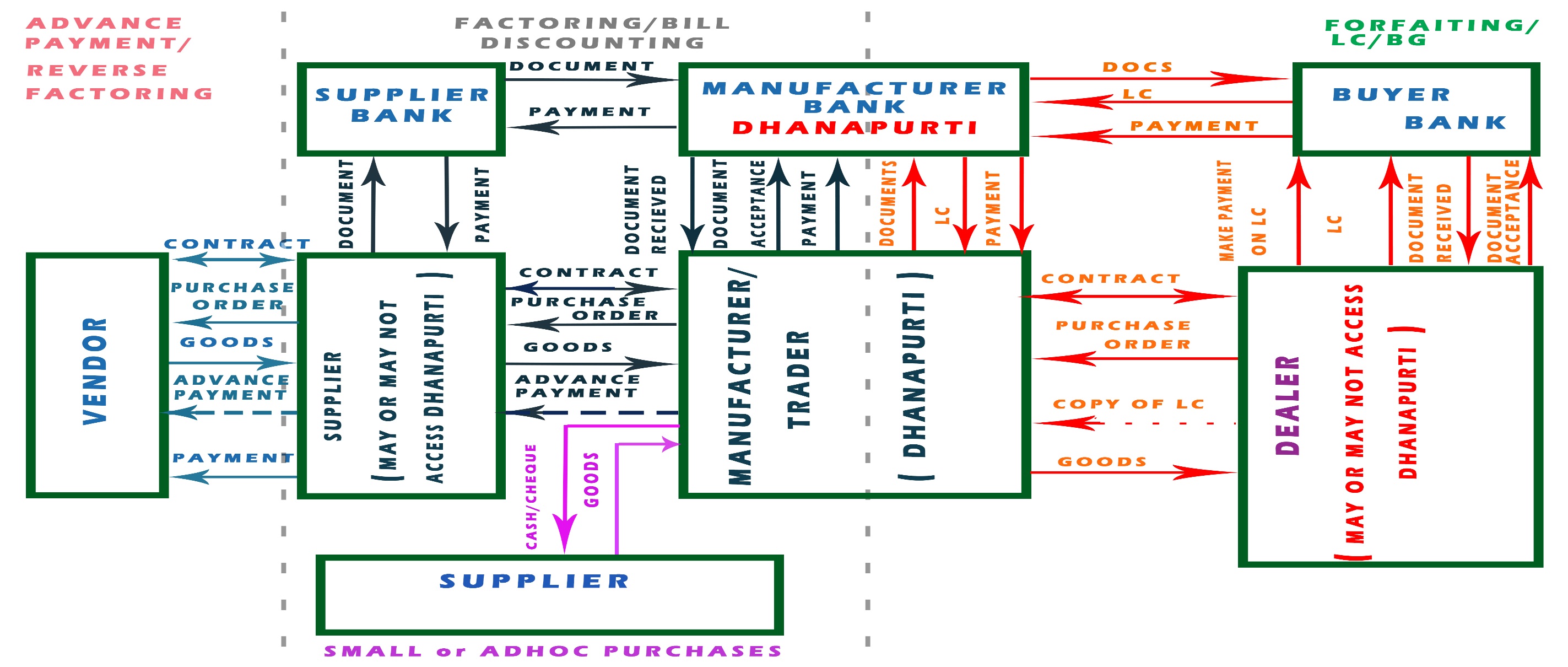 Annona IT Solutions Pvt. Ltd
Confidential  and Proprietary         45
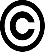 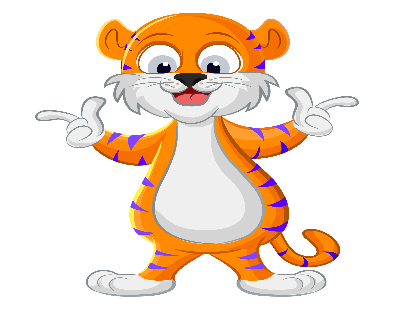 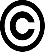 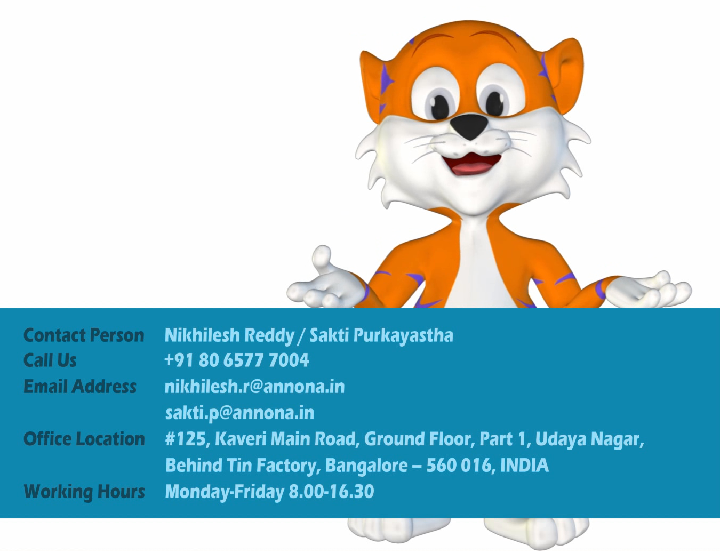 Annona IT Solutions Pvt. Ltd
Confidential  and Proprietary         46